حلّ معادلات القيمة المطلقة
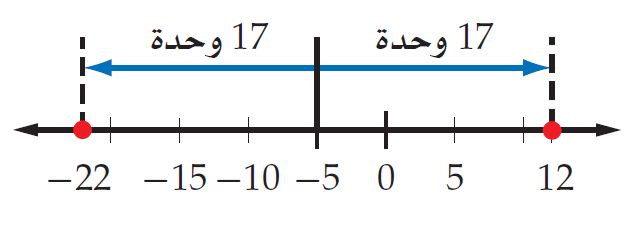 الرياضيات 1
حلّ معادلات القيمة المطلقة
أهداف الدرس:
يتوقع منك عزيزي الطالب بعد نهاية هذا الدرس أن تكون قادرًا على:
حساب قيمة تعبير يحتوي قيمة مطلقة.
حل معادلات القيم المطلقة.
الرياضيات 1/ ريض 151 /حلّ معادلات القيمة المطلقة
حساب قيمة تعبير يحوي قيمة مطلقة
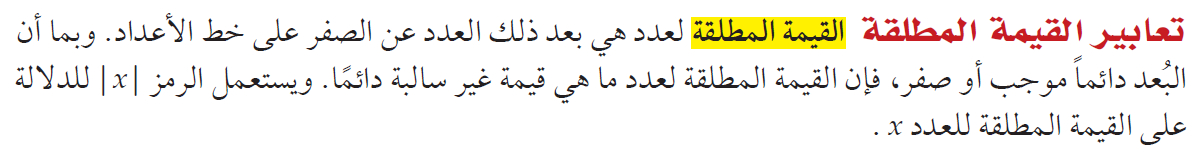 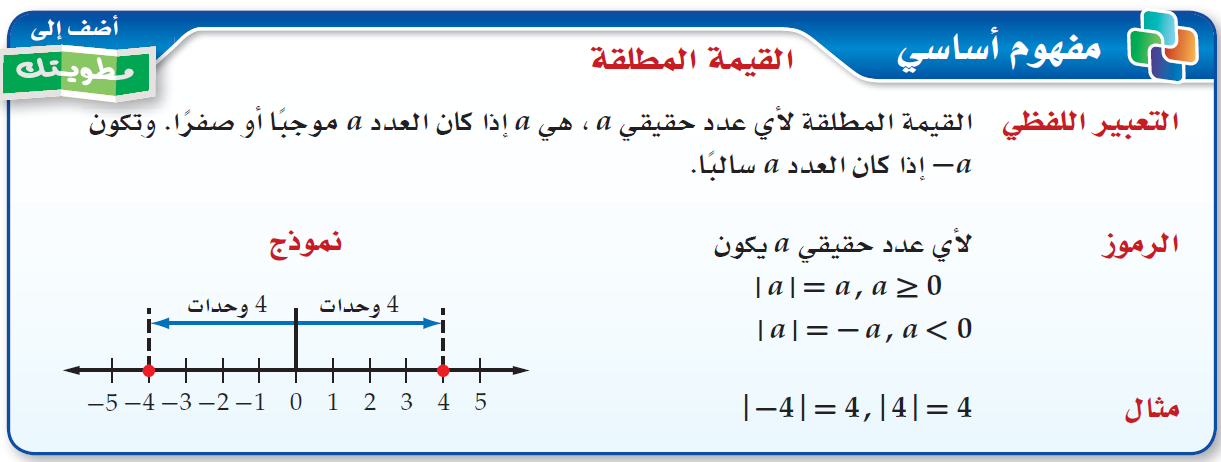 الرياضيات 1/ ريض 151 /حلّ معادلات القيمة المطلقة
حساب قيمة تعبير يحوي قيمة مطلقة
مثال1
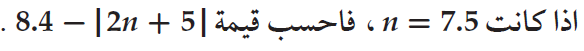 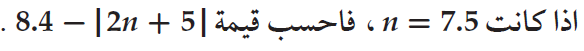 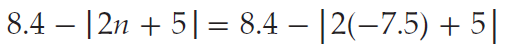 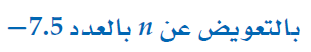 الحلّ:
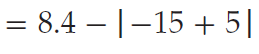 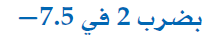 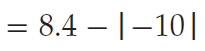 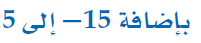 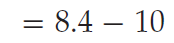 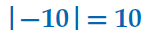 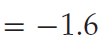 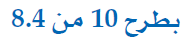 الرياضيات 1/ ريض 151 /حلّ معادلات القيمة المطلقة
ملاحظة: حل التدريب على ورقة خارجية، وللتأكد من إجابتك انتقل للشريحة التالية.
5 دقائق
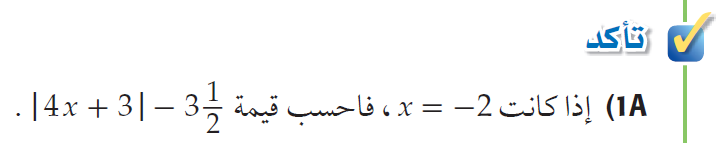 تأكد من فهمك1
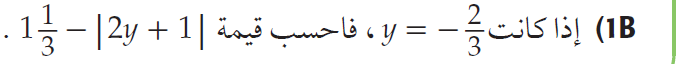 الرياضيات 1/ ريض 151 /حلّ معادلات القيمة المطلقة
حساب قيمة تعبير يحوي قيمة مطلقة
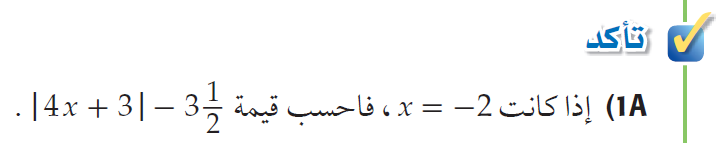 تأكد من فهمك1
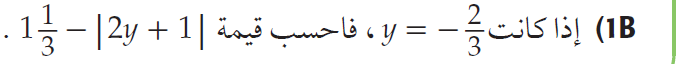 الحلّ:A
الرياضيات 1/ ريض 151 /حلّ معادلات القيمة المطلقة
حساب قيمة تعبير يحوي قيمة مطلقة
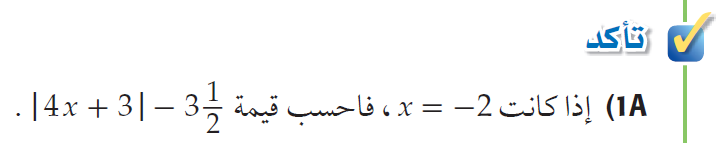 تأكد من فهمك1
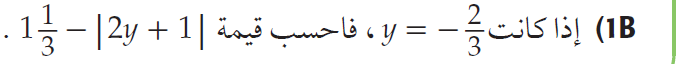 الحلّ:B
الرياضيات 1/ ريض 151 /حلّ معادلات القيمة المطلقة
حل معادلات القيمة المطلقة
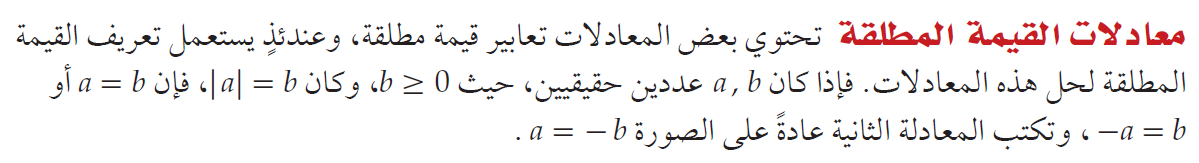 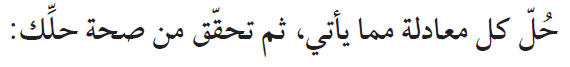 مثال2
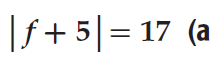 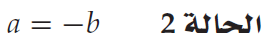 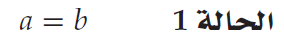 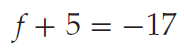 الحل
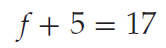 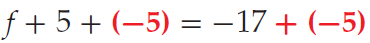 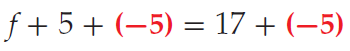 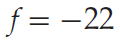 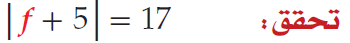 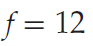 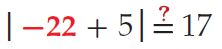 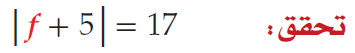 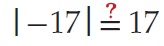 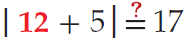 تابع الحل
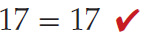 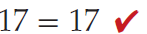 الرياضيات 1/ ريض 151 /حلّ معادلات القيمة المطلقة
حل معادلات القيمة المطلقة
تابع الحل
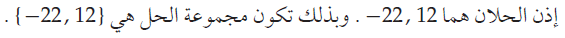 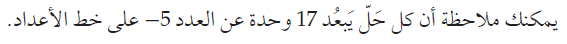 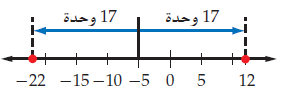 الرياضيات 1/ ريض 151 /حلّ معادلات القيمة المطلقة
حل معادلات القيمة المطلقة
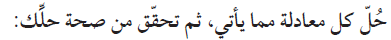 مثال3
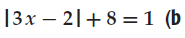 الحلّ:
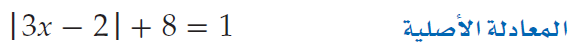 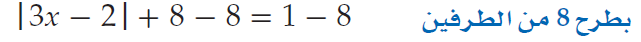 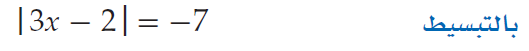 الرياضيات 1/ ريض 151 /حلّ معادلات القيمة المطلقة
حل معادلات القيمة المطلقة
3 دقائق
ملاحظة: حلّ التدريب على ورقة خارجية، وللتأكد من إجابتك انتقل للشريحة التالية.
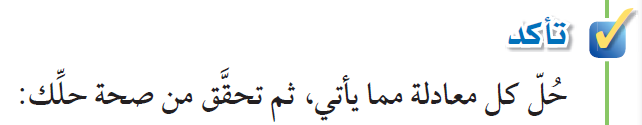 تأكد من فهمك2
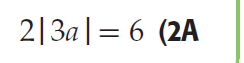 الرياضيات 1/ ريض 151 /حلّ معادلات القيمة المطلقة
الرضيات 1/ ريض 151 /حلّ معادلات القيمة المطلقة
حل معادلات القيمة المطلقة
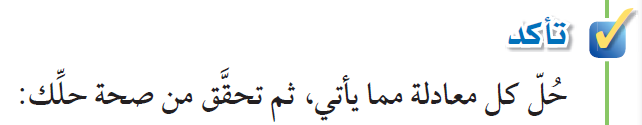 تأكد من فهمك2
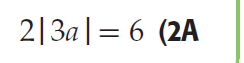 الحلّ:  A
الرياضيات 1/ ريض 151 /حلّ معادلات القيمة المطلقة
حل معادلات القيمة المطلقة
3 دقائق
ملاحظة: حل التدريب على ورقة خارجية، وللتأكد من إجابتك انتقل إلى الشريحة التالية.
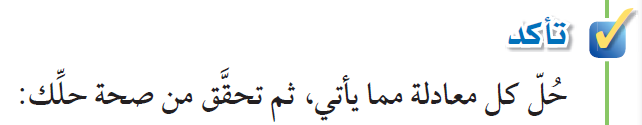 تأكد من فهمك2
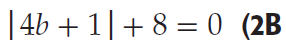 الرياضيات 1/ ريض 151 /حلّ معادلات القيمة المطلقة
حل معادلات القيمة المطلقة
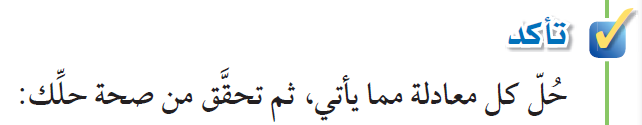 تأكد من فهمك2
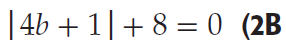 الحلّ:  B
الرياضيات 1/ ريض 151 /حلّ معادلات القيمة المطلقة
حل معادلات لها حل واحد
من الضروري التحقق من صحة الحل بعد حل معادلات القيمة المطلقة، ففي بعض الحالات تكون خطوات الحل صحيحة الّا أن الاجابة لاتحقق صحة المعادلة الاصلية، ففي هذه الحالة نقول أن الحل مرفوض.
مثال4
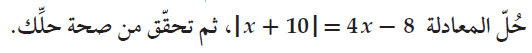 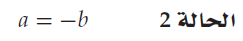 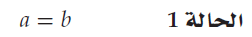 الحل
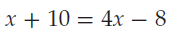 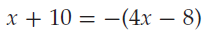 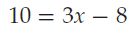 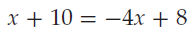 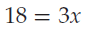 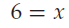 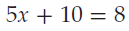 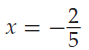 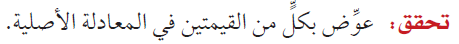 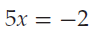 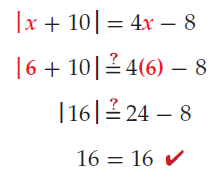 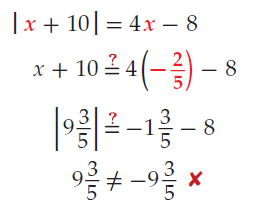 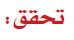 الرياضيات 1/ ريض 151 /حلّ معادلات القيمة المطلقة
حل معادلات لها حل واحد
5 دقائق
ملاحظة: حل التدريب على ورقة خارجية، وللتأكد من إجابتك انتقل إلى الشريحة التالية.
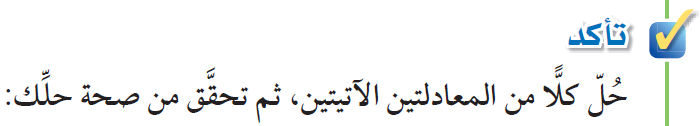 تأكد من فهمك4
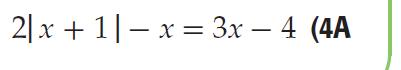 الرياضيات 1/ ريض 151 /حلّ معادلات القيمة المطلقة
حل معادلات لها حل واحد
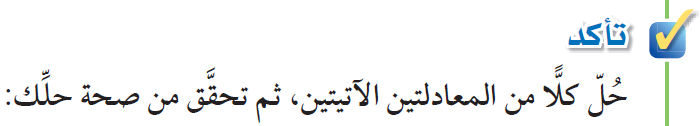 تأكد من فهمك4
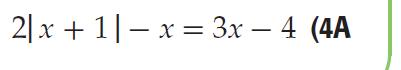 الحلّ:A
?
?
الرياضيات 1/ ريض 151 /حلّ معادلات القيمة المطلقة
حل معادلات لها حل واحد
5 دقائق
ملاحظة: حل التدريب على ورقة خارجية، وللتأكد من إجابتك انتقل إلى الشريحة التالية.
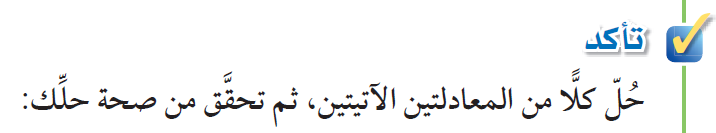 تأكد من فهمك 5
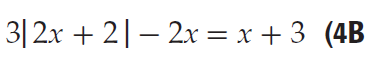 الرياضيات 1/ ريض 151 /حلّ معادلات القيمة المطلقة
حل معادلات لها حل واحد
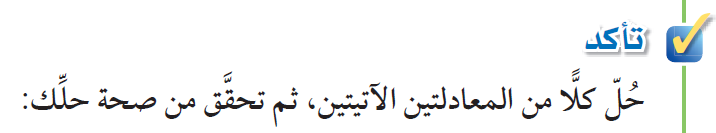 تأكد من فهمك 5
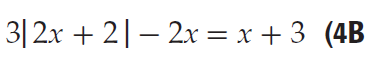 الحلّ:B
الرياضيات 1/ ريض 151 /حلّ معادلات القيمة المطلقة
انتهى الدرس مع أطيب الأماني لكم بالتوفيق والنجاح
الرياضيات 1/ ريض 151 /حلّ معادلات القيمة المطلقة